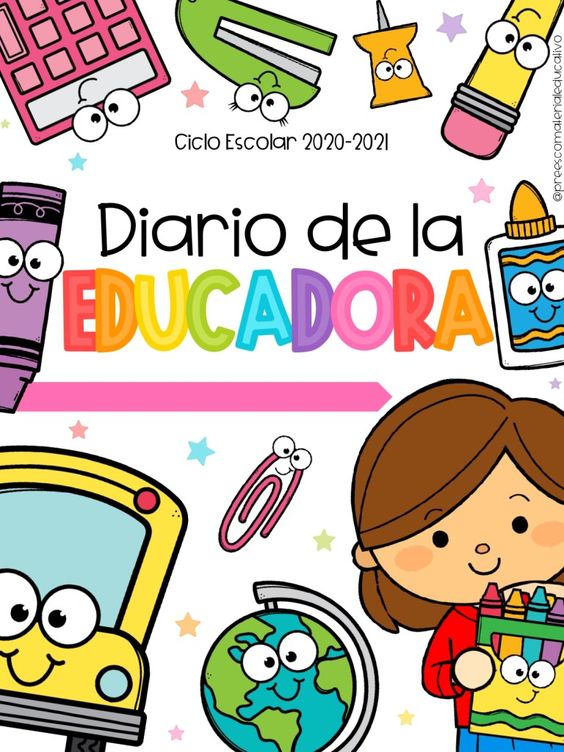 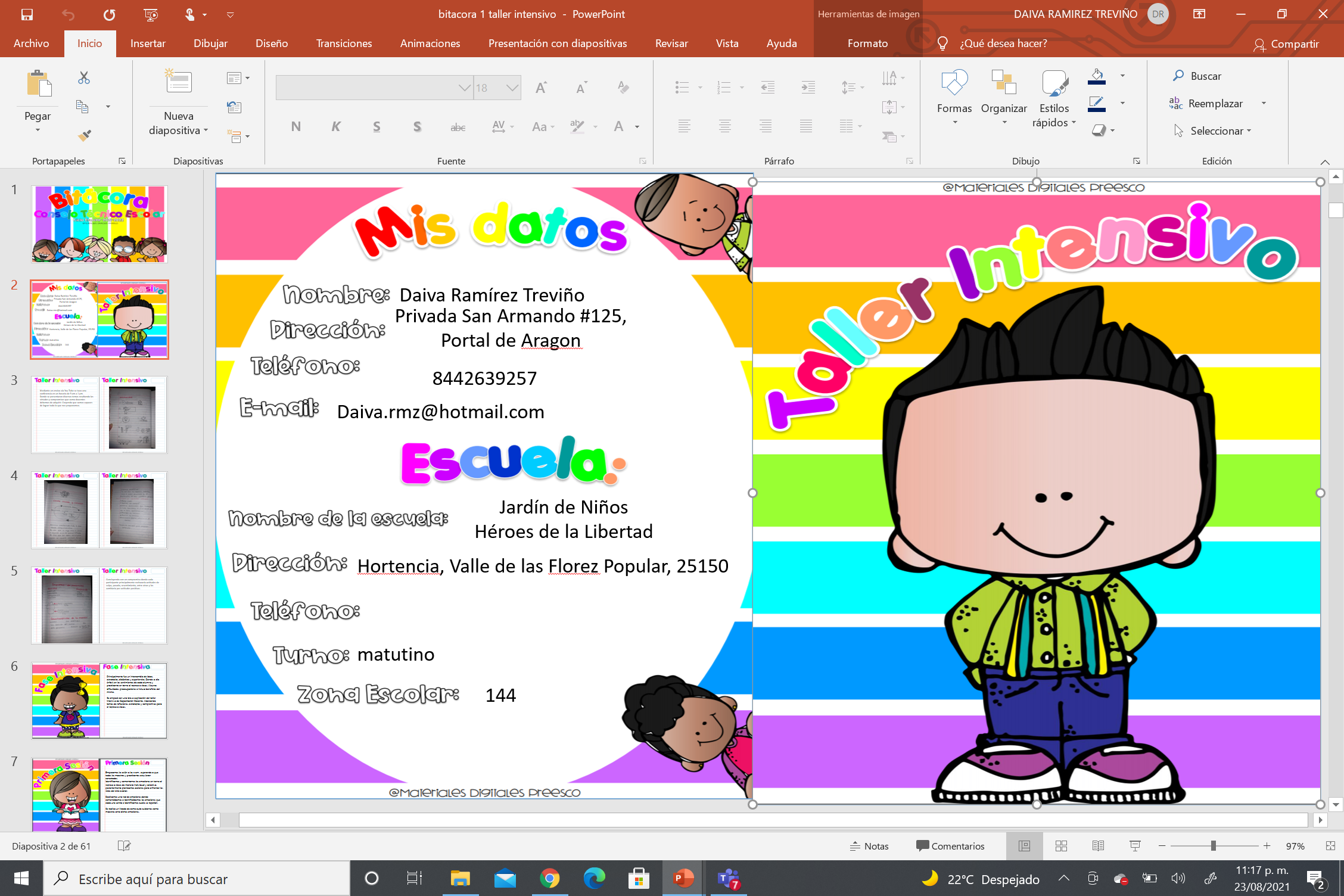 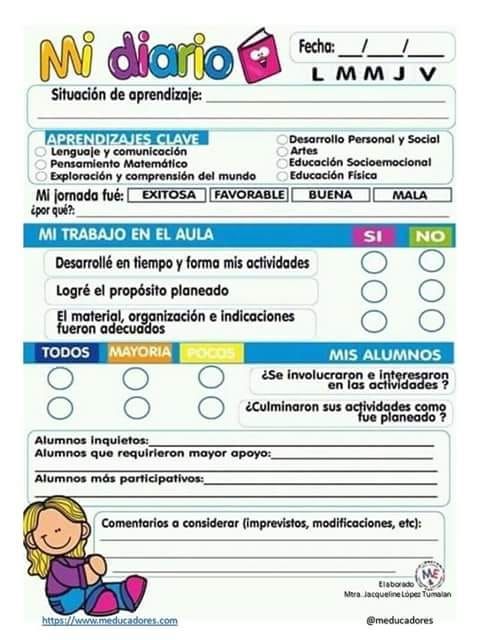 23     08   2021
“Así soy yo”
Rescate información de cada alumno, tuve un buen acercamiento
Mariana, Dominick
Emiliano, Madeleyn
Alex Fabian, Mateo
Lía Fernanda, Mariana, Carlos Jesús
Giovana,
Se asigno media hora a cada sala sin embargo no fue tiempo suficiente para que todos participaran por lo cual se realizó una adecuación.
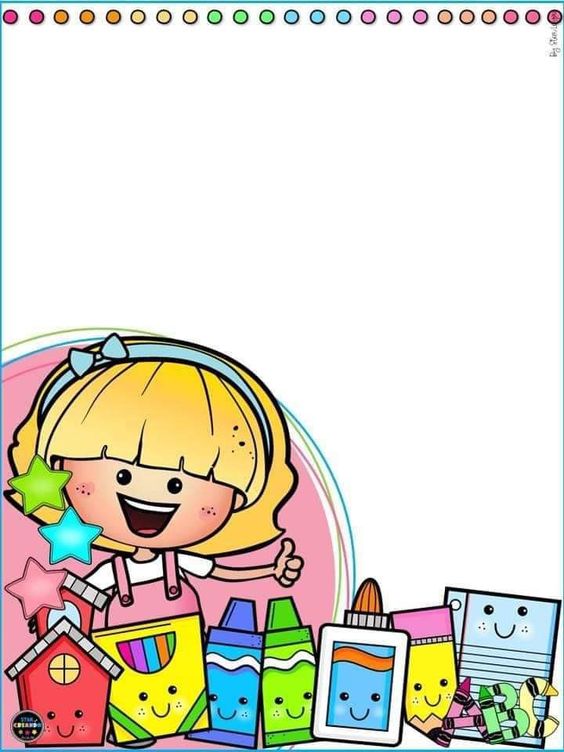 La planeación fue adecuada a las necesidades y características del grupo y favoreció los aprendizajes esperados
Se realizaron 4 salas vía Facebook con 7-8 alumnos en cada sala. En cada sala se dio la bienvenida al ciclo escolar y cada alumno expuso un cartelón con su nombre donde daba a conocer el significado del mismo, porque le pusieron así, entre otros datos, además de describirse físicamente, sus gustos, disgustos, en que son buenos y en que no tanto. Desarrollando los aprendizajes esperados de:
Reconoce y expresa características personales: su nombre, cómo es físicamente, qué le gusta, qué no le gusta, qué se le facilita y qué se le dificulta.
Escribe su nombre con diversos propósitos e identifica el de algunos compañeros
Del Campo y área de: Educación socioemocional y Lenguaje y comunicación 

  Como fue mi intervención docente
Fui de apoyo para los alumnos y guía. Realizaba cuestionamientos como: ¿Como se sienten al regresar a clases?
¿Qué significa mi nombre?
¿Por qué me llamo así?
¿Cómo soy?
¿Qué me gusta?, ¿Qué no me gusta
¿En que soy bueno?
¿Qué se me dificulta hacer?

De que otra manera podría intervenir
Cuestionando de situaciones personales y sentimientos, no cuestionando lo mismo a cada alumno. 

Las consignas o indicaciones fueron claras
En su mayoría, trataba de dar ejemplos y sinónimos de palabras complejas como que se te dificulta/ en que batallas/ en que no eres muy bueno(a)
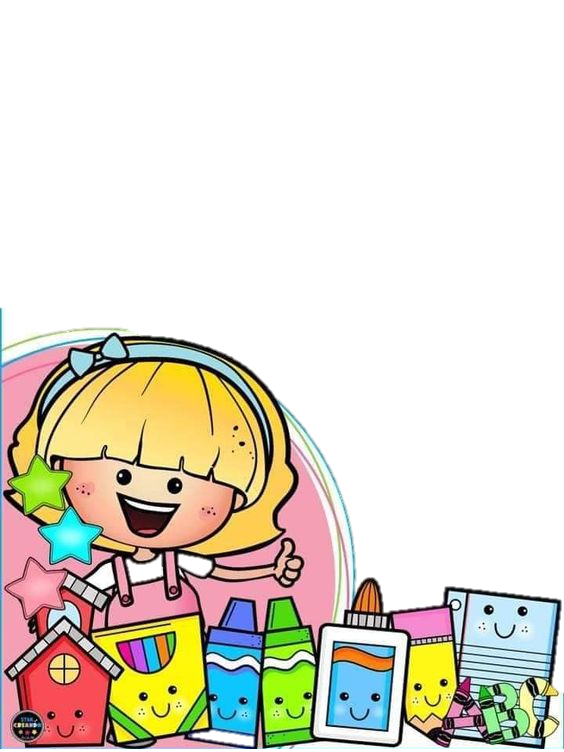 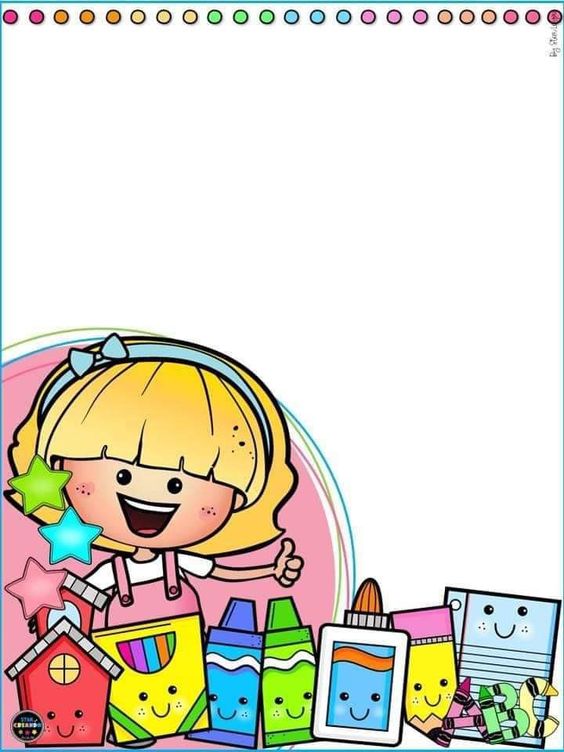 Los materiales empleados fueron
Realice una ruleta sin embargo debido al tiempo tuve que realizar una adecuación en el momento y asignar turnos. 

De qué manera involucre a los alumnos
Media te la exposición d ellos cartelones los alumnos manifestaron su opinión y se presentaron. 

Se interesaron en las actividades
Si sin embargo duro mucho tiempo por lo cual perdieron después de cierto tiempo la curiosidad. 

Como realice o rescate la evaluación del aprendizaje esperado
Mediante anotaciones en mi diario de físico, escribí cada una de las explicaciones de cada alumno. Siendo un inicio de diagnostico muy enriquecedor. 

De qué manera puedo mejorar mi intervención (darle fundamentación teórica)
Hacer comparaciones entre alumnos de gustos y disgustos. Adeás de una breve explicación que cada uno somos únicos pero que el ser diferentes no es malo. 

Que no debe olvidar al desempeñar mi intervención.
Un lenguaje adecuado a su edad, comprensible y sin modismos. 

Área de oportunidad:
El tiempo, ser más dinámica, atraer más la atención del alumno. 

Estrategias:
Actividades más concisas y rápidas.
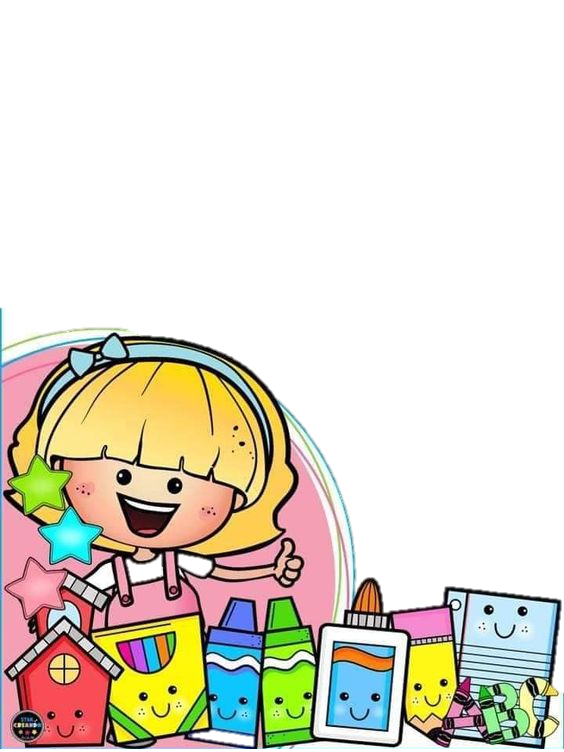 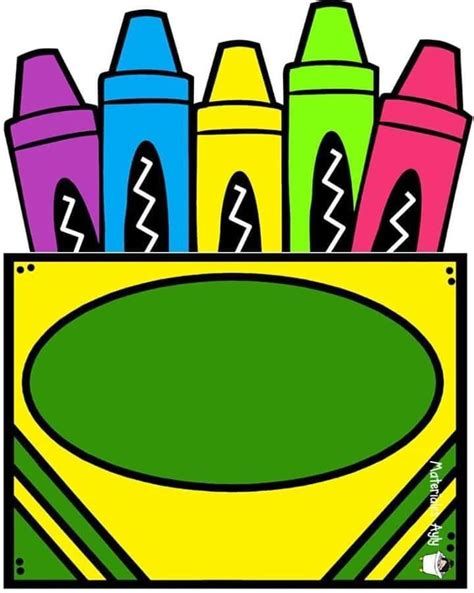 MARTES 24 DE AGOSTO
2 DÍA
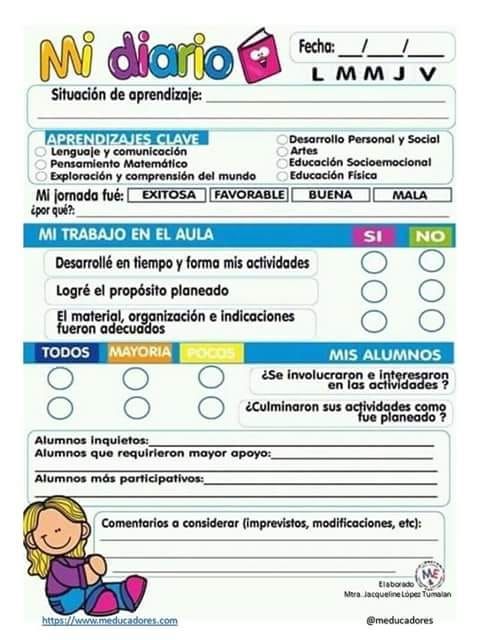 24     08   2021
“Así soy yo”
Reforcé la escritura de los alumnos, identificación de letras y conformación de su nombre (cantidad de letras)
Se realizó la clase vía Facebook no por salas.
Alex Fabian,
Lía Fernanda, Mariana, Carlos Jesús
Giovana,
No se pudo realizar la transmisión en vivo por lo cual se envío vía Facebook como tarea.
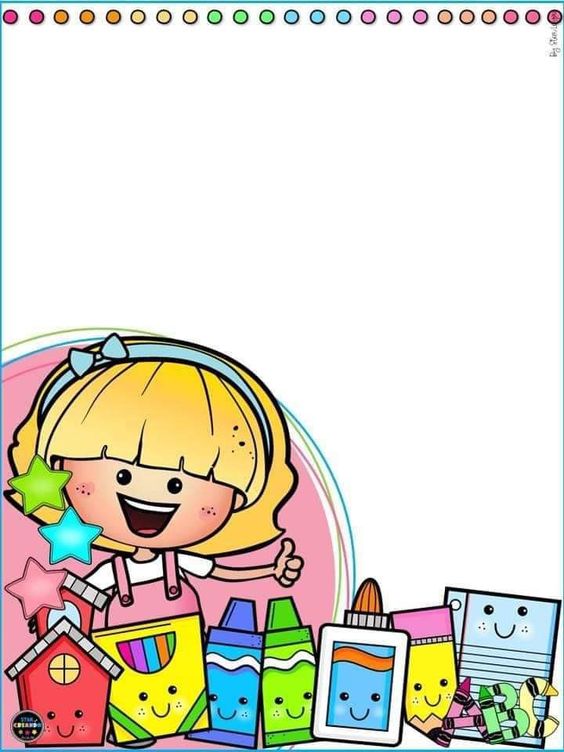 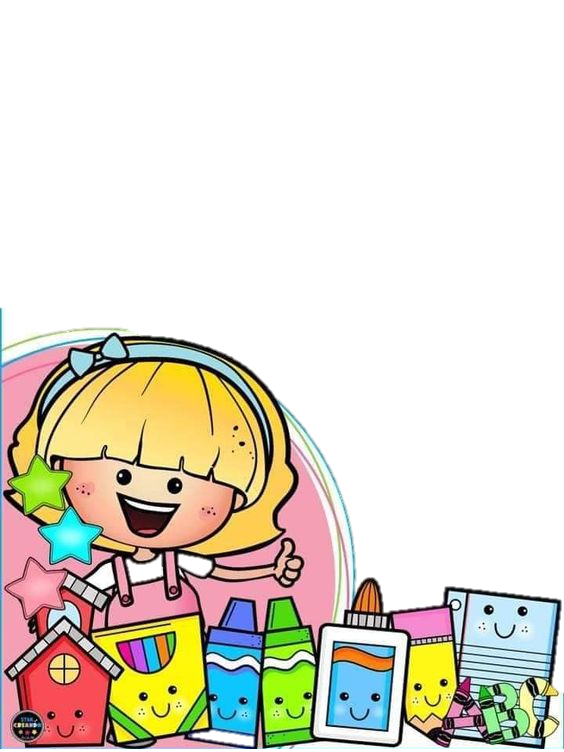 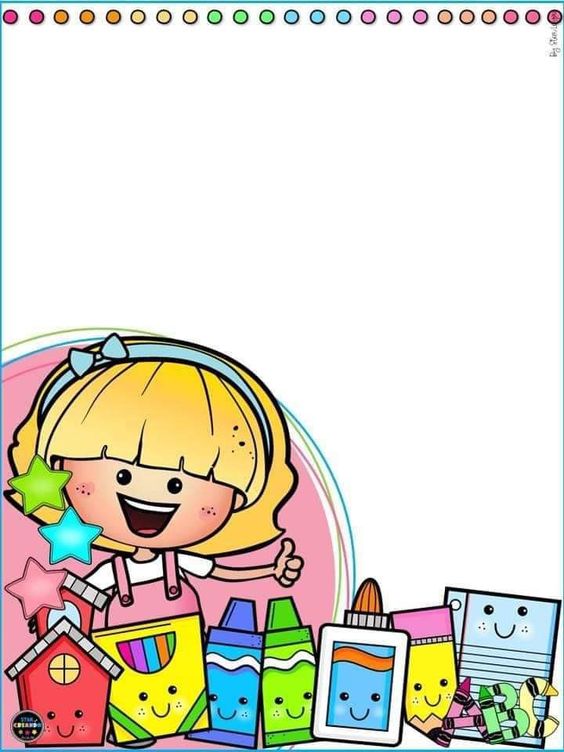 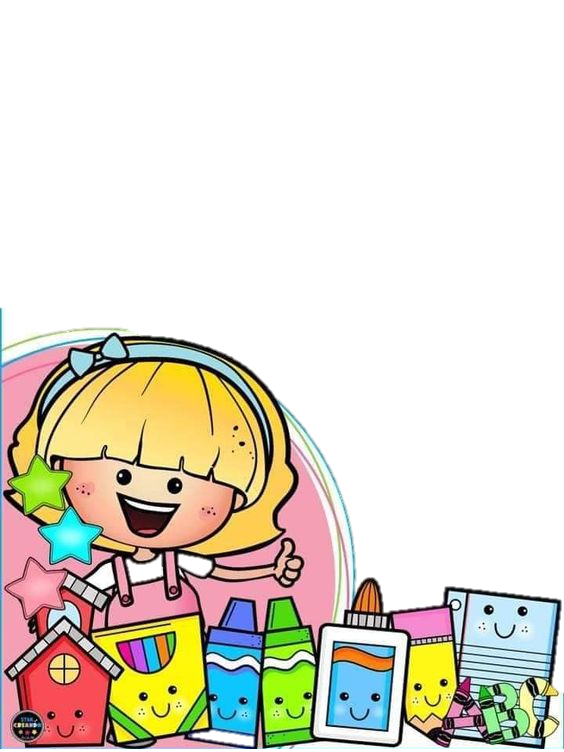 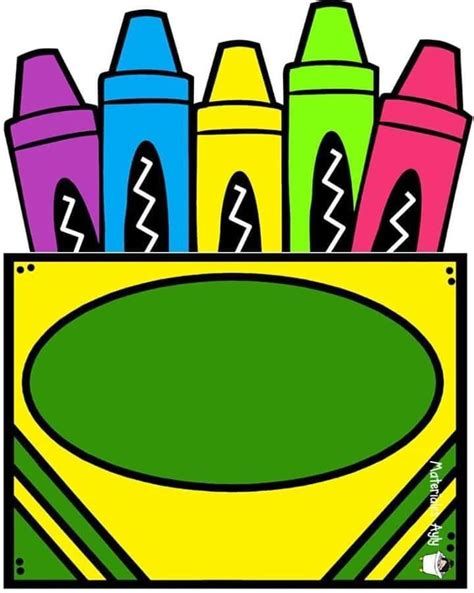 MIÉRCOLES 25 DE AGOSTO
3 DÍA
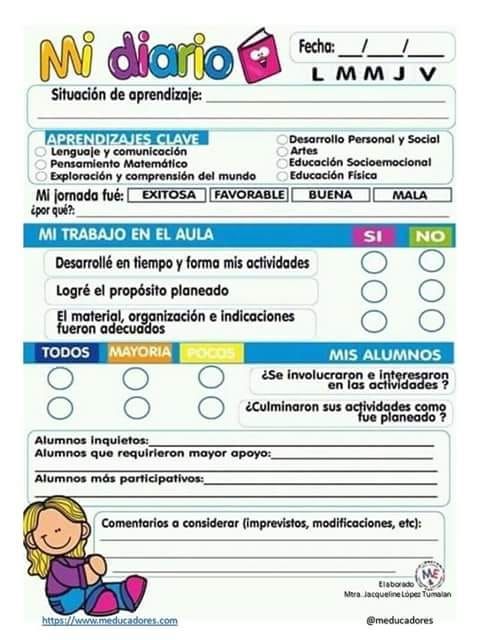 25     08   2021
“Así soy yo”
Mediante el juego de la caja mágica busque que el alumno identificará los nombres de diferentes alumnos.
Mariana,
Carlos Emiliano, Fabian
Lía Fernanda, Mariana, Carlos Jesús
Giovana
En vez de ser 4 salas se realizó una sola sala de casi 30 alumnos, siendo difícil el control de grupo.
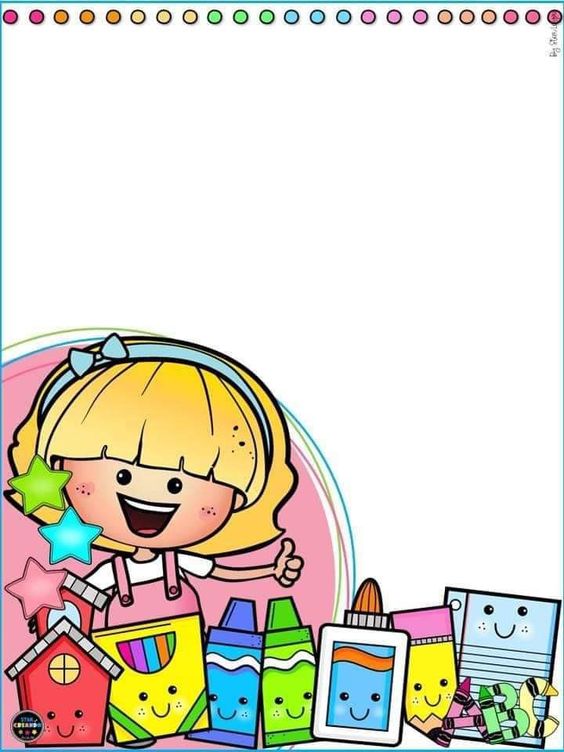 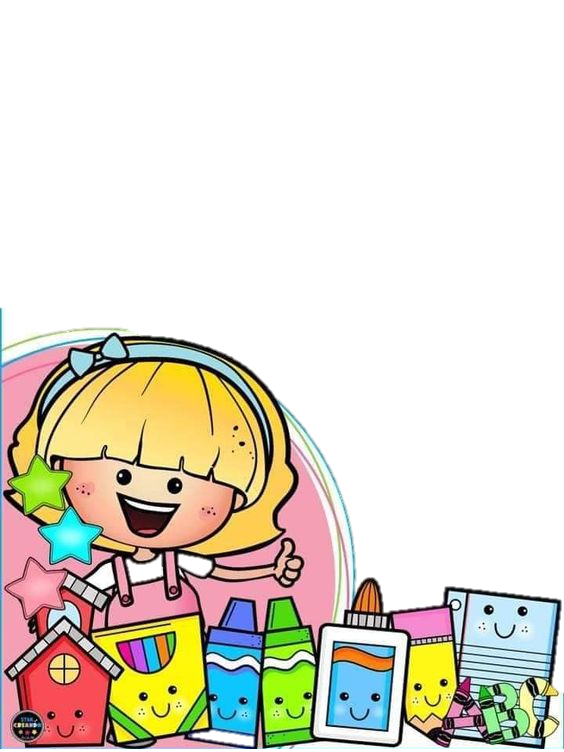 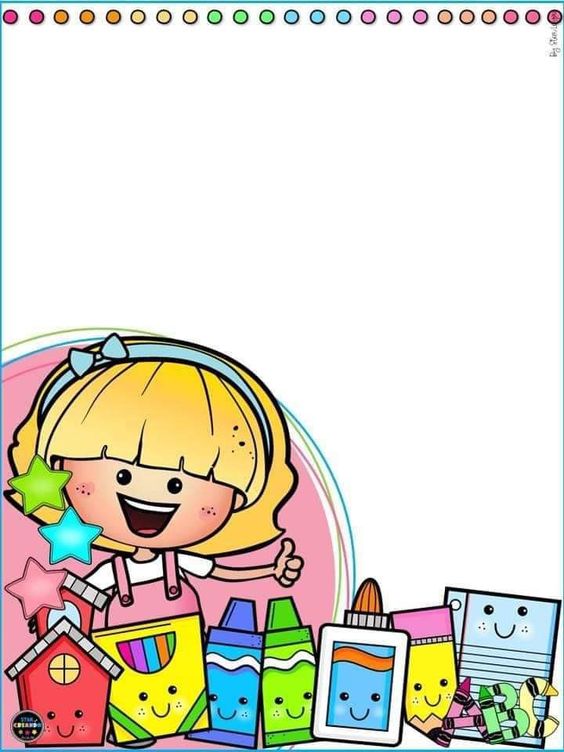 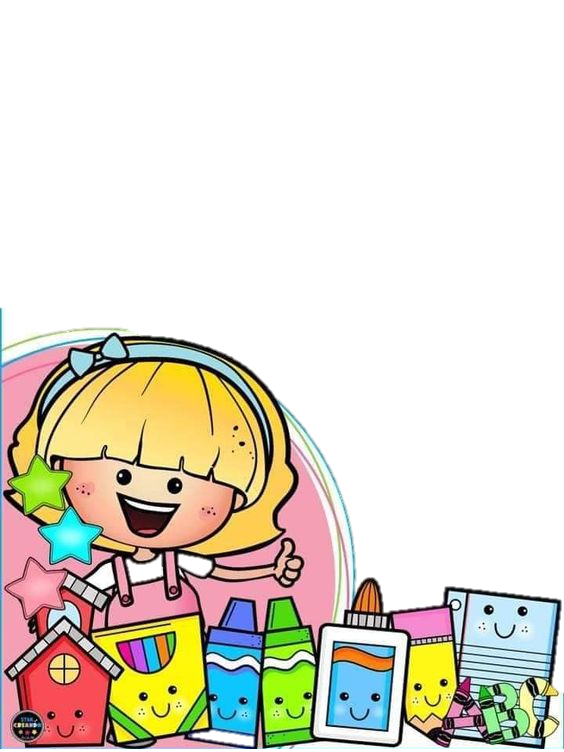 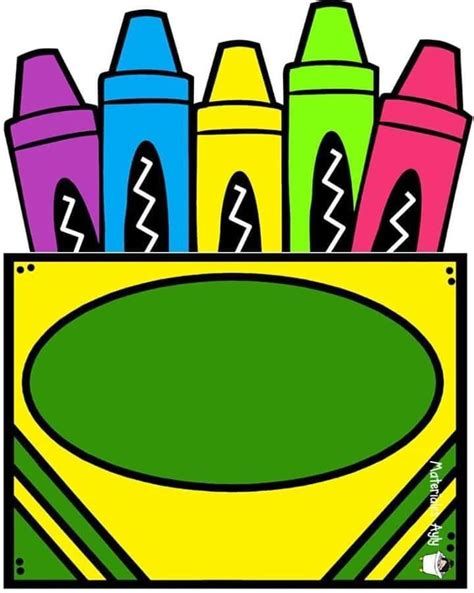 JUEVES 26 DE AGOSTO
4 DÍA
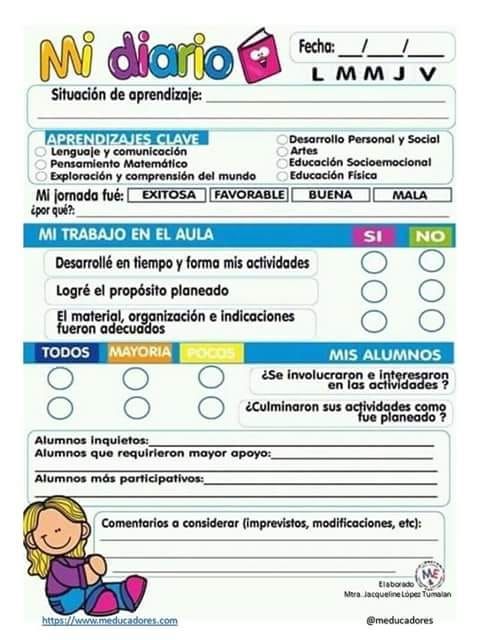 26     08   2021
“Así soy yo”
Fue una clase dinámica, enriquecedora y permitió romper el hielo con los alumnos.
Yurem
Carlos Emiliano, Fabian
Lía Fernanda, Mariana, Romina
Giovana
La docente titular firmo su renuncia el día de ayer 25 de agosto del 2021, los alumnos se pusieron tristes. Por lo cual quise realizar una clase más dinámica y divertida.
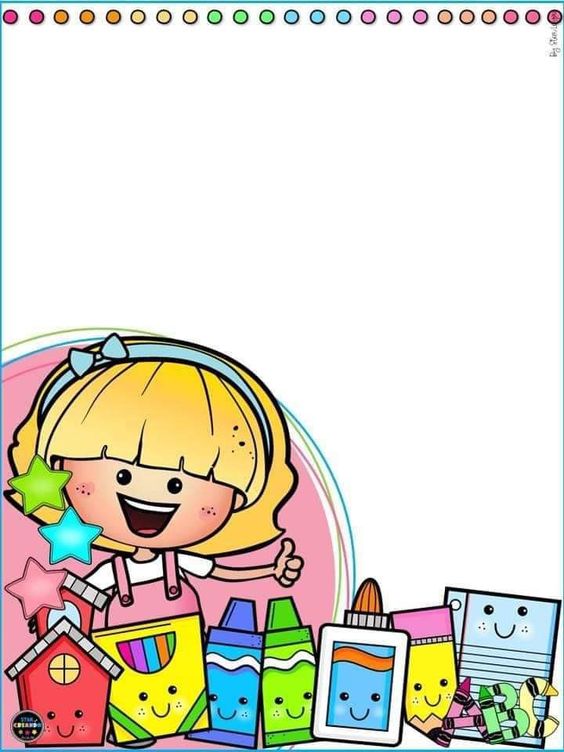 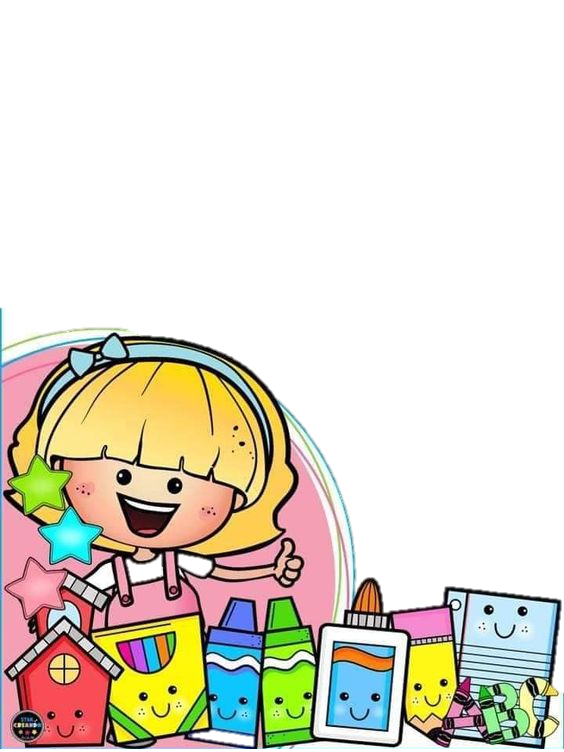 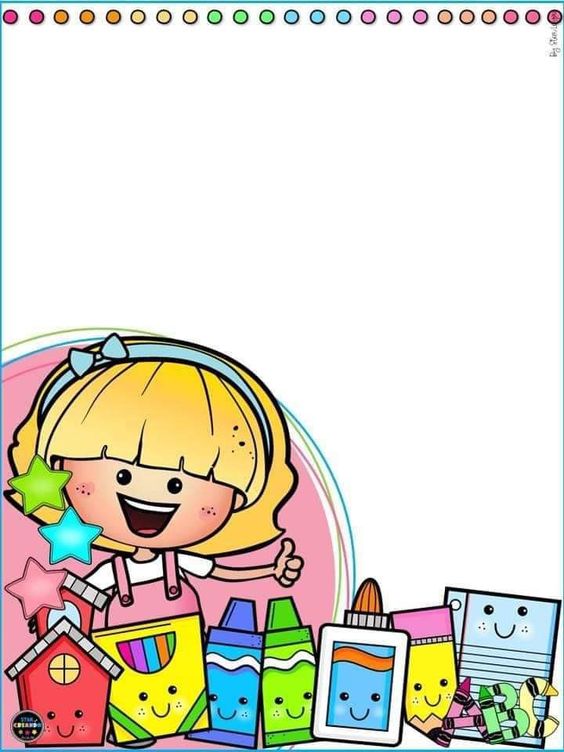 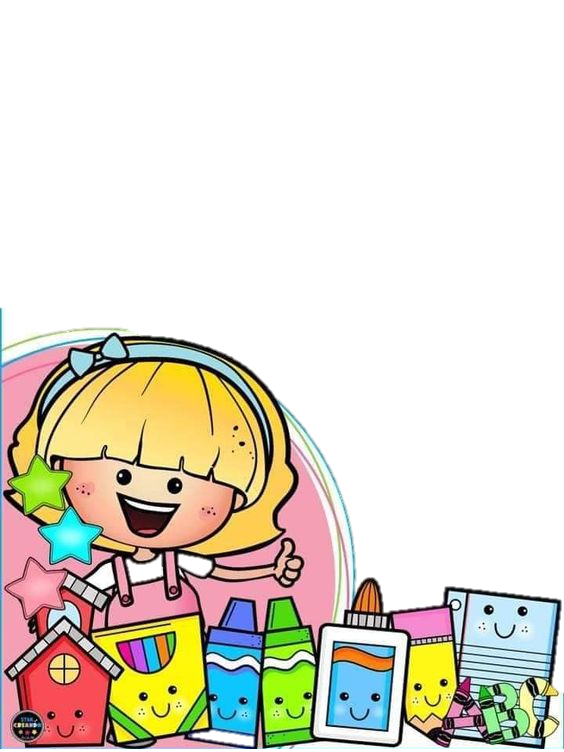 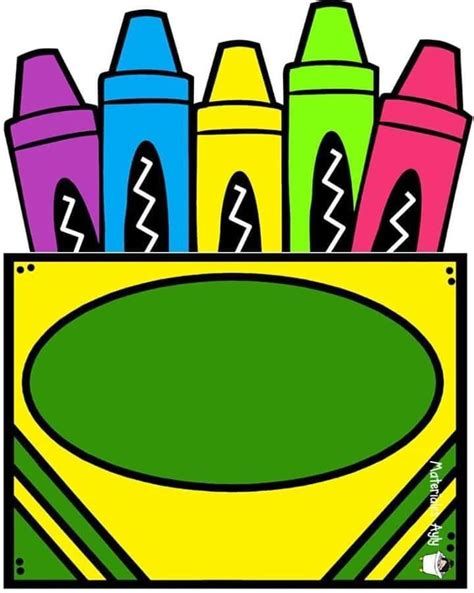 VIERNES 27 DE AGOSTO
5 DÍA
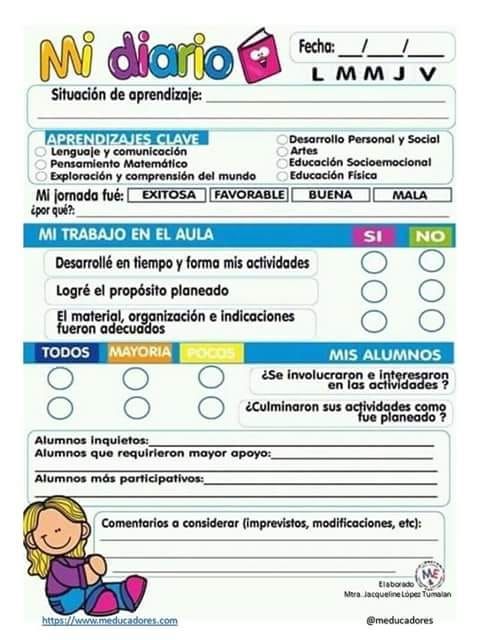 26     08   2021
“Así soy yo”
Realizaron de forma creativa la actividad, sin embargo batallaron en subir la actividad.
Yurem
Carlos Emiliano, Fabian
Debido al cambio de docente hubo confusión en la entrega de tareas. Por lo cual muchos alumnos tuvieron dudas al entregar el trabajo.
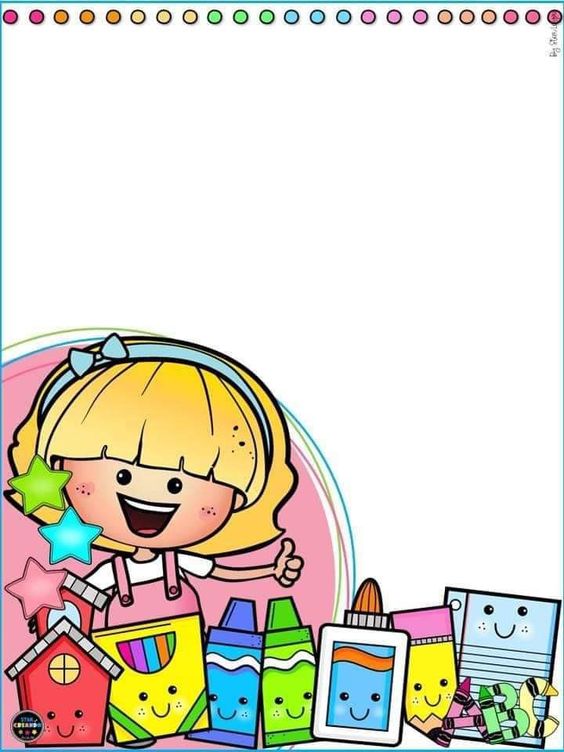 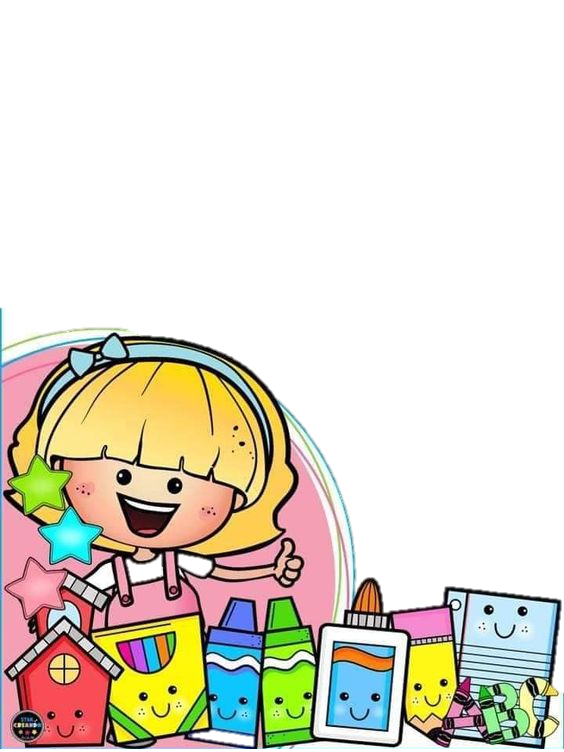 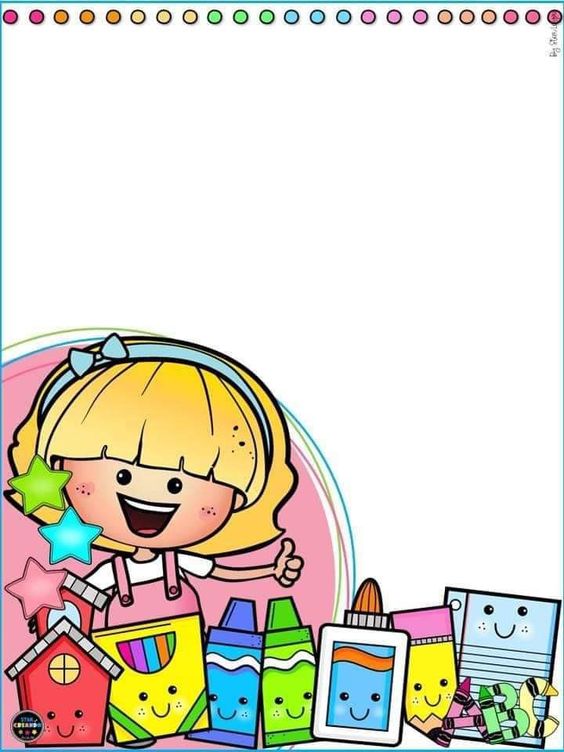 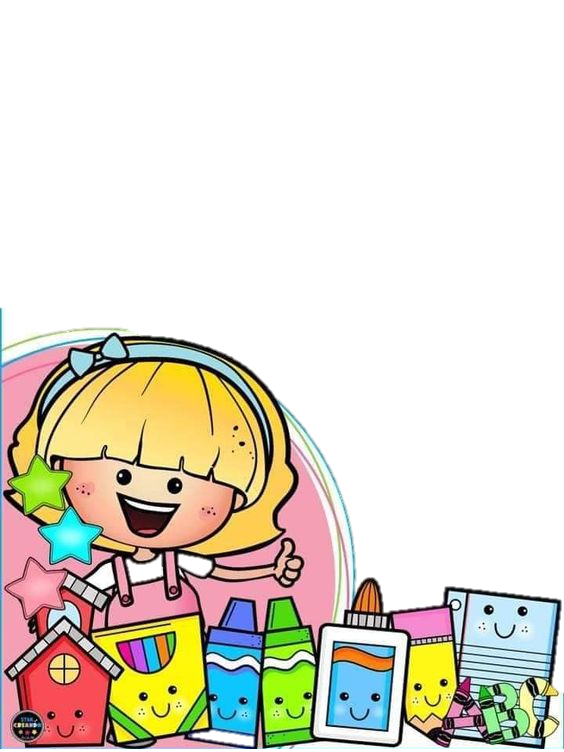